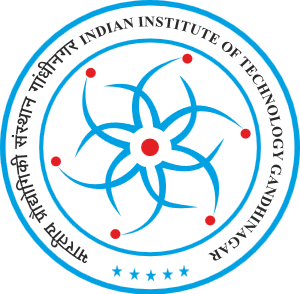 CLSTL 2019
Indian Institute of
Technology Gandhinagar
Managing Research Information at an 
Academic Library
Maria João Amante, maria.amante@iscte-iul.pt
ISCTE-IUL
28 February – 02 March 2019
MANAGING RESEARCH INFORMATION AT AN ACADEMIC LIBRARY
SUMMARY

Mission
Values 
Challenges
Research Information Management
Conclusion
MANAGING RESEARCH INFORMATION AT AN ACADEMIC LIBRARY
MISSION

Powering Sustainable Knowledge in the Digital Age

VALUES
Collaboration and Inclusivity
High-quality services for all users
Intellectual freedom and access to scholarship
Collaboration with partners at all levels
Stewardship of collections and institutional resources (all formats)
Innovation and a willingness to embrace opportunities for change
Inclusivity and equality of opportunities for all users
MANAGING RESEARCH INFORMATION AT AN ACADEMIC LIBRARY
“… libraries are positioned as a hub around which researchers, collections and service development come together.”
                      Kristina Hourmia-Poutanan (LIBER President)

Research Libraries Powering Sustainable Knowledge in the Digital Age: LIBER Europe Strategy 2018 – 2022 (The Hague, 16 November,2017)
MANAGING RESEARCH INFORMATION AT AN ACADEMIC LIBRARY
CHALLENGES (Major Advancements)

Innovative scholarship communication 
Digital skills and services
Research infrastructures
MANAGING RESEARCH INFORMATION AT AN ACADEMIC LIBRARY
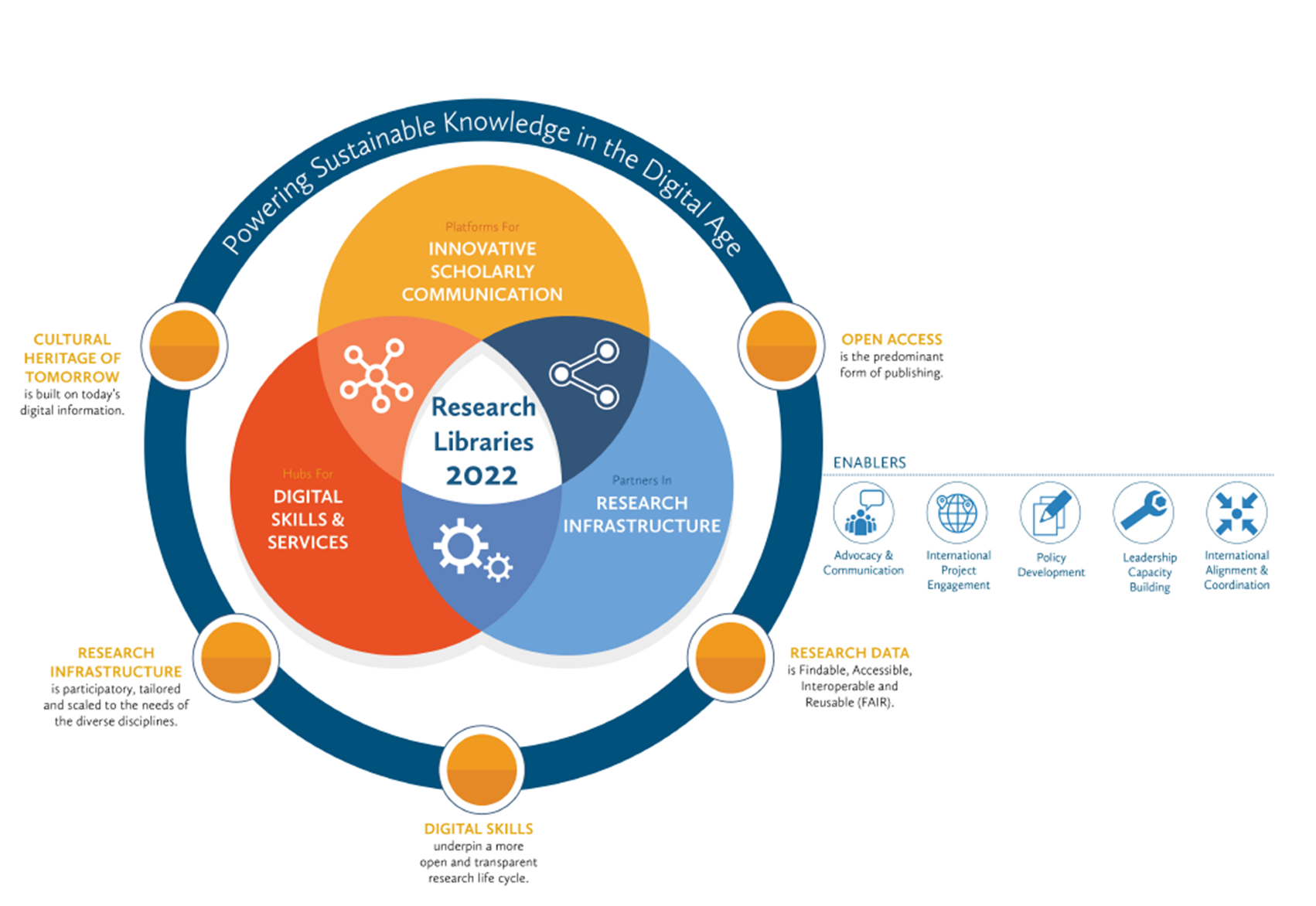 LIBER Europe Strategy 2018 -2022
MANAGING RESEARCH INFORMATION AT AN ACADEMIC LIBRARY
Powering Sustainable Knowledge in the Digital Age implies:


Open Access as the predominant form of publishing

Research Data is Findable, Accessible, Interoperable and Reusable (FAIR)
Digital skills support a more open and transparent research life cycle

Research infrastructure is participatory 

The cultural heritage of tomorrow is built on today’s digital information

			                .
MANAGING RESEARCH INFORMATION AT AN ACADEMIC LIBRARY
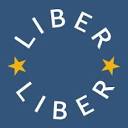 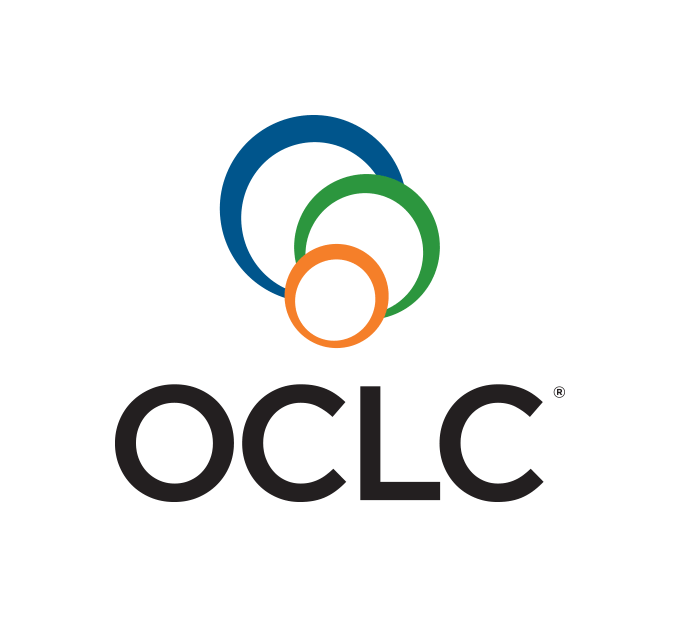 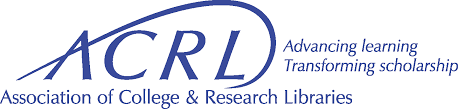 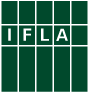 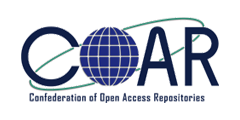 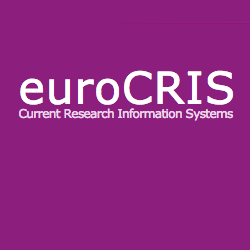 MANAGING RESEARCH INFORMATION AT AN ACADEMIC LIBRARY
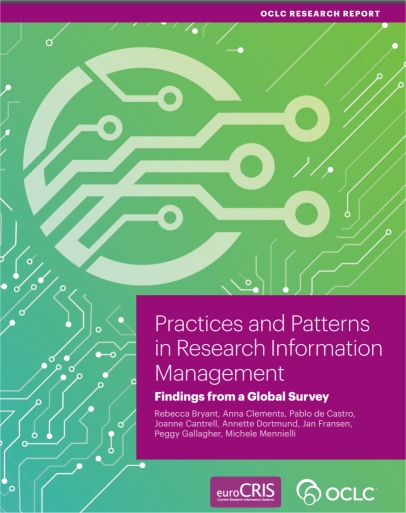 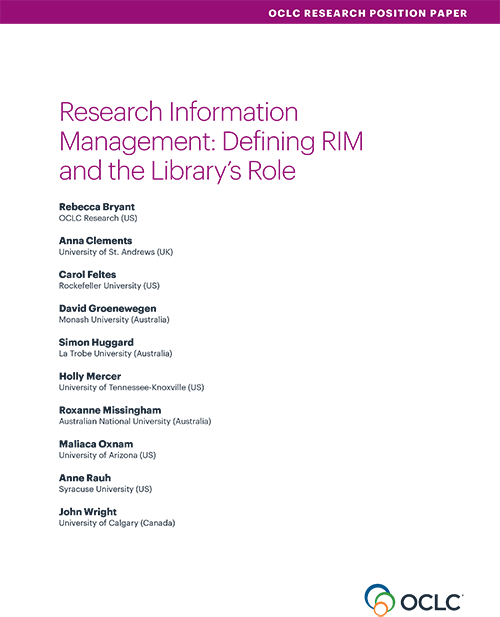 2017
2018
MANAGING RESEARCH INFORMATION AT AN ACADEMIC LIBRARY
Research information management (RIM) is an emerging library service area that involves the collection and curation of metadata on campus research activity. (…) generally includes data from the entire life cycle of a research project, from grant application metadata  to impact metrics for the research output. (Library Connect, May 1,2018)
https://libraryconnect.elsevier.com/articles/research-information-management-emerging-library-role


Research information management (RIM) is the aggregation, curation, and utilization of information about research and is emerging as an area of increasing interest and relevance in many university libraries. (…) RIM adoption offers libraries new opportunities to support institutional and researcher goals. (OCLC,  2017)
https://www.oclc.org/research/publications/2017/oclcresearch-defining-rim.html
MANAGING RESEARCH INFORMATION AT AN ACADEMIC LIBRARY
OCLC (2017). Research Information Management: Defining RIM and the Library’s Role. p. 8
https://www.oclc.org/content/dam/research/publications/2017/oclcresearch-defining-rim-2017-a4.pdf
MANAGING RESEARCH INFORMATION AT AN ACADEMIC LIBRARY
OCLC (2017). Research Information Management: Defining RIM and the Library’s Role. p. 13
https://www.oclc.org/content/dam/research/publications/2017/oclcresearch-defining-rim-2017-a4.pdf
RESEARCH INFORMATION MANAGEMENT AT AN ACADEMIC LIBRARY
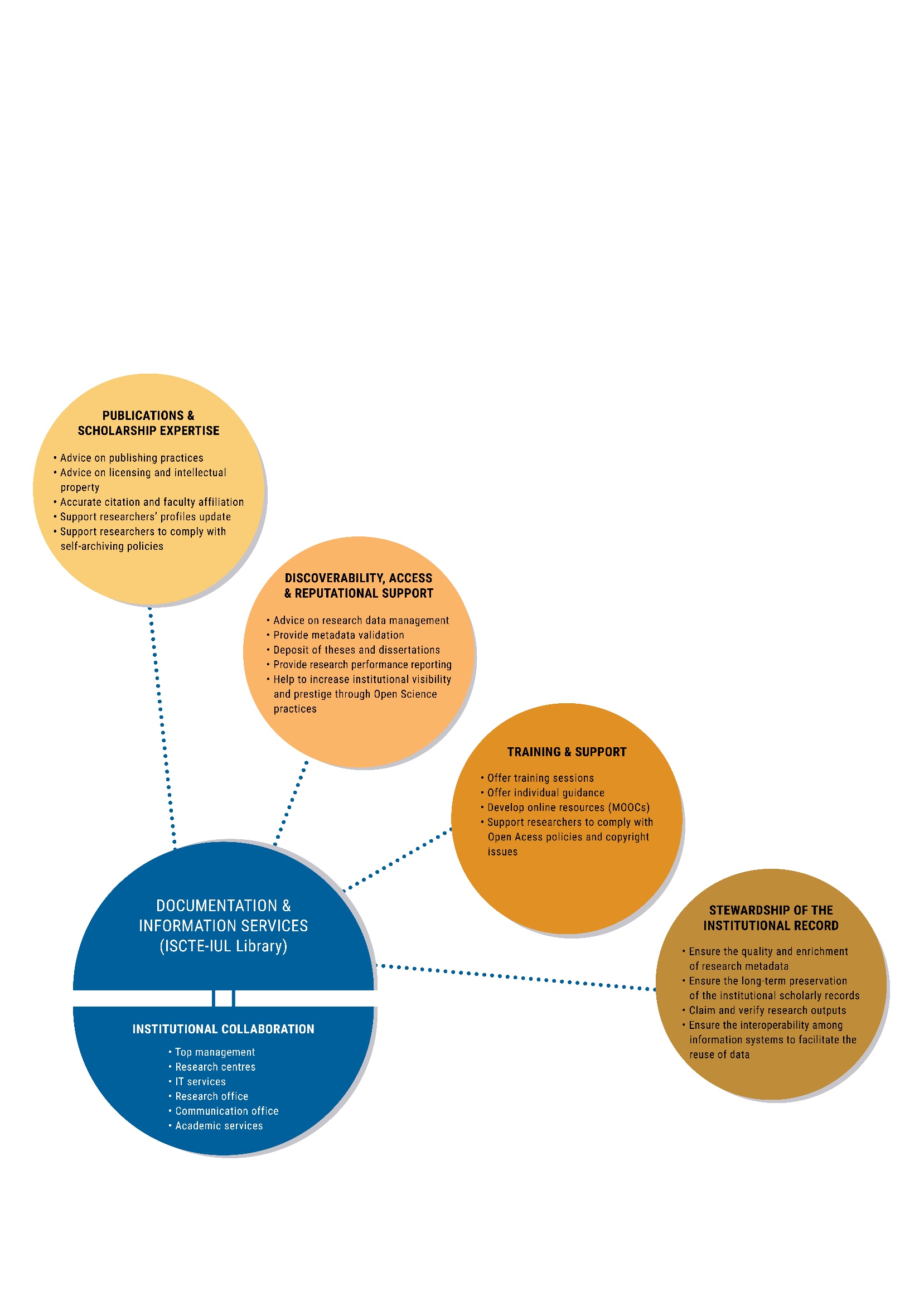 INSTITUTIONAL COLLABORATION
Top management
Research centres
IT services
Research support office
Communication and media office
Academic services
SID 
ISCTE-IUL Library
Institutional Collaboration
PUBLICATIONS & SCHOLARSHIP EXPERTISE
Advising on publishing practices (different types of open access publishing namely APCs)
Advising on licensing (creative commons), intellectual property and copyright
Ensuring accuracy of citation and faculty affiliation
Ensuring researchers’ profiles update
Advising researchers on how to comply with self-archiving policies (institutional, national, European and international level)
DISCOVERABILITY, ACCESS & REPUTATIONAL SUPPORT
Advising on research data management
Providing metadata validation
Depositing Theses and Dissertations
Providing research performance reporting (metrics)
Helping to increase institutional visibility and prestige through Open Science practices
TRAINING & SUPPORT
Supporting researchers to comply with Open Access policies and copyright issues (institutional, national, European and international level)
Offering training sessions (metrics, researchers profiles, open access practices, data management practices)
Offering individual guidance
Developing online resources (MOOCs)
TRAINING & SUPPORT: online resources (MOOCs)
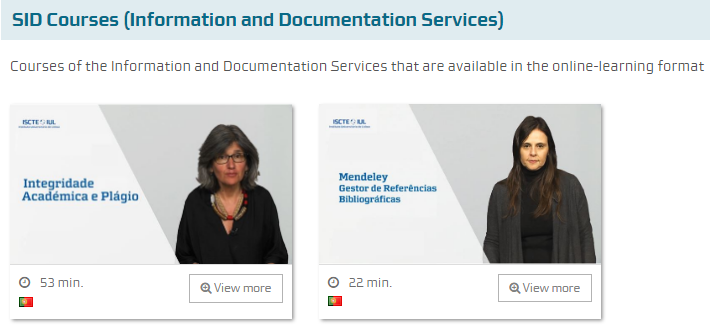 STEWARDSHIP OF THE INSTITUTIONAL RECORD
Ensuring the quality and enrichment of research metadata
Ensure the long-term preservation of the institutionalscholarly records
Claiming and verifying research outputs (SCOPUS and 
   Web of Science)
Ensuring the interoperability among information systemsto facilitate the reuse of data (CRIS System and Repository)
RESEARCH INFORMATION MANAGEMENT AT AN ACADEMIC LIBRARY
CONCLUSION

Being embedded in the research process allows libraries and library professionals:


To acquire more visibility

To demonstrate the value, relevance and the social and economic impact of their work

To advocate for libraries and for library professionals


To participate on research life cycle and policies of the institution
To influence copyright policies
RESEARCH INFORMATION MANAGEMENT AT AN ACADEMIC LIBRARY
CONCLUSION

Being embedded in the research process allows libraries and library professionals:
To engage in regional, national and international projects and initiatives
To act as a partner and not as a support service in learning, teaching and research activities

To continuously reinvent the Library

To align Library objectives with the organization strategic objectives
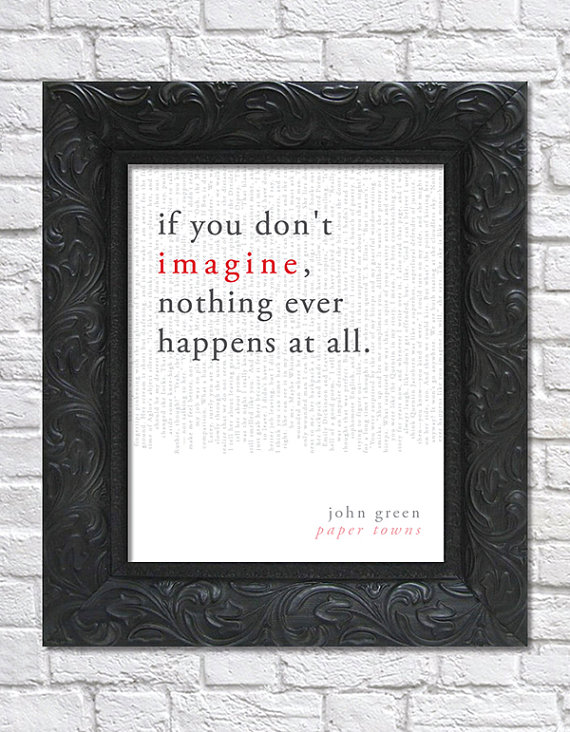 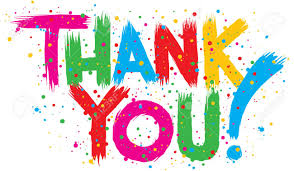 Maria João Amante
maria.amante@iscte-iul.pt 
http://orcid.org/0000-0001-8891-9094

Clara Parente Boavida
clara.boavida@iscte-iul.pt 
http://orcid.org/0000-0002-4837-6395
João Dias
joao.carlos.dias@iscte-iul.pt 
http://orcid.org/0000-0002-0751-837X
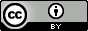 This work is licensed under a creative commons attribution 4.0 International License.